THE RESURRECTION OF JESUS
QUESTION: Is the cross and resurrection story a great fallacy or the fulfillment of prophecy?
The story of the cross and resurrection is the perfect fulfillment of prophecies written hundreds of years before the birth of Jesus.
“…The things which God announced beforehand by the mouth of the prophets, that…Christ would suffer, He has thus fulfilled.”   (Acts 3:18)
THE RESURRECTION OF JESUS
QUESTION: Is the story of Jesus unique?
There were others who claimed to be the Messiah
Theudas: At some point between 44 and 46 AD, Theudas claimed to be the Messiah and led several thousand in a short-lived revolt. 
The Egyptian (52-58 AD): Josephus writes, "There was an Egyptian false prophet…and [he] got together 30,000 men that were deluded by him; these he led...to the Mount of Olives. He was ready to break into Jerusalem by force…and conquer the…garrison…”
[Speaker Notes: Also: John of Gischala (67 AD):  He led more than 6000 in an uprising against the Romans—enlisting support with Messianic-type rhetoric. He and his followers were killed during the siege and fall of Jerusalem (70 AD).]
THE RESURRECTION OF JESUS
Also…there are parallels in ancient mythology
Mithra is said to have been born of a virgin and resurrected from the dead.
Osiris, whose body was cut into pieces, is raised back to life and becomes a god (of the netherworld). 
Attis and Adonis were said to be resurrected.
[Speaker Notes: It is true that these stories predate the story of Jesus, but there is NO evidence that these stories are factual, and it is probable that Satan, aware of Messianic prophecies, led in creating these mythologies in an attempt to cast doubt and confusion on the true story]
ARGUMENTS AND RESPONSES
#1) There is no God or higher power
Supporting this position is Dr. Victor J. Stenger, author of Not By Design, and Emeritus Professor of Physics and Astronomy at the University of Hawaii promotes the idea of creation ex nihilo.
However…
Intelligent design is accepted in the science community.
Nobel Laureate Arno Penzias has written about his faith.
Nobel prize winners Albert Einstein and Donald Page have made statements of faith.
[Speaker Notes: Einstein:  “There is a spirit manifest in the laws of the universe…in a God who reveals Himself in the harmony of all that exists.”

Einstein   “The harmony of natural law, reveals an intelligence of such superiority that, compared with it, all the systematic thinking and acting of human beings is an utterly insignificant reflection.”]
Dr. Donald Page, a Nobel Prize winning astronomer, calculated that given all of the possible ways in which the constants could have obtained in a BIG BANG, the odds of getting a universe capable of sustaining life is 110(124), that is one in 10 followed by 1240 zeros!
ARGUMENTS AND RESPONSES
#2) Jesus, by himself or aided by a group, lived a kind of scripted life designed to put him in the right place at the right time in order to fulfill prophecy.
However…
Triumphal Entry happenings were outside of a human’s ability to coordinate or control.
The arrangement for Jesus’ betrayal for 30 pieces of silver was outside of Jesus’ ability to control.
The place of Jesus’ birth, and many aspects of the crucifixion were outside of Jesus’ ability to control.
[Speaker Notes: Statisticians note:  
The probability of one man fulfilling less than half of the Messianic prophecies  in the Old Testament is one in a trillion, trillion, trillion, trillion, trillion, trillion, trillion, trillion, trillion, trillion. This is roughly equal to the number of atoms in a trillion, trillion, trillion, trillion, billion universes the size of our universe

"But the things which God announced beforehand by the mouth of all the prophets, that His Christ would suffer, He has thus fulfilled.”   (Acts 3:18)]
ARGUMENTS AND RESPONSES
#3) There was no crucifixion
Crucifixions were generally large mass-events.
Crucifixions of Jews were not scheduled on or near religious Festivals. 
  However…
The conversation on the Emmaus road (Luke 24:13-18) indicates that many were aware that only 3 were crucified, and on the Passover. 
The book of Acts notes phenomenal responses to early invitations to, at great cost, become followers of Christ.
[Speaker Notes: Luke 24:13-35--On the Road to Emmaus
13 Now that same day two of them were going to a village called Emmaus, about seven miles[a] from Jerusalem. 14 They were talking with each other about everything that had happened. 15 As they talked and discussed these things with each other, Jesus himself came up and walked along with them; 16 but they were kept from recognizing him. 17 He asked them, “What are you discussing together as you walk along?” They stood still, their faces downcast. 18 One of them, named Cleopas, asked him, “Are you the only one visiting Jerusalem who does not know the things that have happened there in these days?”]
ARGUMENTS AND RESPONSES
#3) There was no crucifixion
However, notable non-Christians have affirmed the crucifixion story. These include:
Tacitus and Lucian
Mara Bar-Serapion, the Talmud 
Josephus: “He was the Messiah. And when upon the accusation of the principal men among us, Pilate had condemned him to a cross…He appeared to them on the third day restored to life, for the prophets of God had foretold these things…”
ARGUMENTS AND RESPONSES
#4) Jesus was crucified but did not die on the cross
Celsus wrote that Jesus was put into a drug-induced coma to simulate death and that the teachings of Scripture are absurd (178AD).
The Gospel of Barnabas notes that when the crowd came to arrest Jesus, God made someone else to look like Him, allowing Jesus to slip away, and it was that man who was crucified.
In the 19th century, Karl Bahrdt and Karl Venturini suggested Jesus fainted and was later revived.
[Speaker Notes: Adherents of this position point out that Jesus was given some liquid on a sponge while on the cross (Mark 15:36) and that Pilate seemed surprised at how quickly Jesus had died (Mark 15:44).]
ARGUMENTS AND RESPONSES
#4) Jesus was crucified but did not die on the cross
The Koran suggests that Jesus never really died on the cross…Ahmadiya Muslims contend that Jesus fled to India—to this day there is a shrine that marks his ‘real’ burial place in Srinagar Kashmir.
In 1929 D. H. Lawrence wove this theme into a short story in which he suggested that Jesus had fled into Egypt (and married a priestess of Isis).
[Speaker Notes: In 1965 Hugh Schonfield’s bestselling, THE PASSOVER PLOT alleged that it was only the unanticipated stabbing of Jesus by the Roman soldier that foiled his complicated scheme to escape

In 1972 Donovan Joyce’s book, THE JESUS SCROLL advances the Swoon Theory to new heights

1982: HOLY BLOOD, HOLY GRAIL notes that Pilate was bribed to allow Jesus to be taken down from the cross before he was dead
1992: Barbara Thiering wrote: JESUS AND THE RIDDLE OF THE DEAD SEA SCROOLS, which tried to tie Gnostic writings to the Dead Sea Scrolls and Jesus’ faked death]
ARGUMENTS AND RESPONSES
#4) Jesus was crucified but did not die on the cross
  However…
The Romans knew how to kill.
Jesus was scourged
Third century historian and theologian Eusebius described a scourging by saying, “The sufferer’s veins were laid bare, and the very muscles, sinews, and bowels of the victim were open to exposure.”
[Speaker Notes: Many victims did not survive the scourging experience.]
ARGUMENTS AND RESPONSES
#4) Jesus was crucified but did not die on the cross
  However…
Medically speaking, a person who severely scourged, and looses great amounts of blood, will go into “Hypovolemic Shock”….which does 3 things: 1) the heart races to try to pump blood that isn’t there 2) the blood pressure drops causing fainting or collapse 3) the person becomes very thirsty as the body craves fluids to replace the lost blood volume. These signs are noted in the Gospels.
[Speaker Notes: Many victims did not survive the scourging experience.]
ARGUMENTS AND RESPONSES
#4) Jesus was crucified but did not die on the cross
Medically Death was often a result of cardiac arrest—hastened by carbon dioxide in the blood (respiratory acidosis). This causes an irregular heartbeat, and explains how Jesus knew the end was near. ALSO, hypovolemic shock causes a sustained rapid heart rate which results in a collection of fluid in the membrane around the heart (this is called pericardial effusion), and was evident when the spear pierced his side—through the lung and into the heart—when the spear was removed fluid flowed—followed by blood.  (John 19:34)
ARGUMENTS AND RESPONSES
#5) Jesus died but there was no resurrection
Historians note that crucified individuals were generally not removed from crosses (yet Jesus was).
Historians note that most victims were tied to crosses (yet that is not the case with Jesus).
Professor Guigneberg (Jesus): “The truth is…in all probability the disciples did not know where the body of Jesus had been thrown after it was removed from the cross, probably by the executioners, It is  more likely to have been cast into the pit for the executed than laid in a new tomb.”
ARGUMENTS AND RESPONSES
#5) Jesus died but there was no resurrection
John Dominic (of the JESUS SEMINAR) argues that He was never in the tomb—but that He was thrown in a pit or shallow grave, then dug up and eaten by wild hogs. 

However…
The actions of Jesus’ enemies made it virtually impossible for the body to be moved or resuscitated:          It was Jewish leadership who petitioned Pilate to place guards at the tomb, and paid guards to say they fell asleep, and that the disciples removed the body.
ARGUMENTS AND RESPONSES
#5) Jesus died but there was no resurrection
However…
The tomb was guarded by a squad of soldiers (8).   The burial ointment and wrappings likely weighed 150lbs, and the stone two tons.
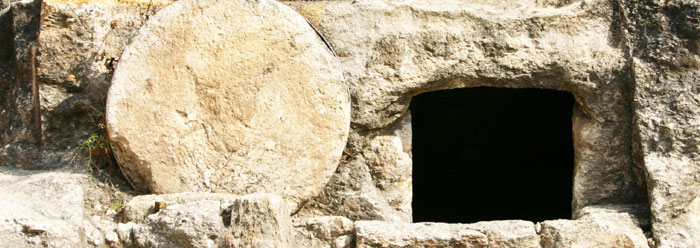 [Speaker Notes: The punishment of leaving one’s post was death (Dion. Hal, Antiq. Rom. VIII.79).  The Roman writer Polybius writes that ‘fear of punishments produced faultless attention to duty, especially in the night watches. (VI. 37-38)]
ARGUMENTS AND RESPONSES
#5) Jesus died but there was no resurrection
The crucifixion and resurrection are central, foundational tenants of the New Testament Church. Millions would die defending that truth. (Acts 2:22, 32; 26:26)

Scripture notes that many knew the truth: “Fellow Israelites, listen to this: Jesus of Nazareth was a man accredited by God to you by miracles, wonders and signs, which God did among you through him, as you yourselves know.”  (Acts 2:22)
[Speaker Notes: 3 For what I received I passed on to you as of first importance: that Christ died for our sins according to the Scriptures, 4 that he was buried, that he was raised on the third day according to the Scriptures, 5 and that he appeared to Cephas, and then to the Twelve. 6 After that, he appeared to more than five hundred of the brothers and sisters at the same time, most of whom are still living, though some have fallen asleep.   (1 Cor. 15:3-7)]
ARGUMENTS AND RESPONSES
#5) Jesus died but there was no resurrection
Scripture notes that many knew the truth: 
- Paul quotes an early creed (1 Cor. 15:3-7)
- Clement (59)  *   Polycarp (69-155)
- Irenaeus (185)  *  Tertullian  (200)
Eusebius (285)

In all, 42 authors, nine of them secular, mention Jesus, the cross and the resurrection within 125 years of the resurrection.
ARGUMENTS AND RESPONSES
#6) His death was an accident or miscalculation
The disciples, the friends of Jesus and the mother of Jesus were surprised and shaken by recent events
The Gospel Of Judas suggests that Jesus longed for death, wanted to be a martyr, and appointed Judas to be the new leader of the movement. 'You will exceed all of them. For you will sacrifice the man…’
ARGUMENTS AND RESPONSES
#6) His death was an accident or miscalculation
                 Scripture foretold how the Messiah…
  - would be arrested, mocked, beaten and unjustly sentenced
  - He would be crucified (with others)
  - He would be pierced
  - He would be given vinegar
  - He would be lashed and spat upon
  - None of his bones would be broken
  - He would be buried in a tomb
[Speaker Notes: NEW Testament prophecies include:
  - He would be betrayed
  - The disciples would be scattered
  - He would be arrested in Jerusalem
  - He would be crucified 

There were no surprises. In advance of the crucifixion Jesus said: “…the Son of Man will be delivered to  the chief priests…and they will condemn Him to death and will hand Him over to the Gentiles. They will mock Him and spit on Him, and scourge Him and kill Him, and three days later He will rise again.”    Mark 10:33-34]
ARGUMENTS AND RESPONSES
And supporting the integrity of the Gospel story is the fact that many lives have been fundamentally changed:
Peter is a different man after the resurrection, than he was before the cross.
A belief in Jesus led individuals with notable professions (Saul/Paul, Luke, CS Lewis, Josh McDowell, Lee Strobel) to change their lives.
[Speaker Notes: 7 ancient (non-Christian) sources noted that all of the disciples were willing to die for their belief that Jesus was crucified and rose from the dead.

J.P Moreland:  “The disciples had nothing to gain by lying and starting a new religion. They faced hardship, ridicule, hostility and martyr’s deaths. In light of this, they could had never sustained such unwavering motivation if they knew what they were preaching was a lie. The disciples were not fools and Paul was a cool-headed intellectual of the first rank. There would have been several opportunities over three to four decades of ministry to reconsider and renounce the lie.”  Contrast their countenance here with their fear at the cross.]
ARGUMENTS AND RESPONSES
And supporting the integrity of the Gospel story is the fact that many lives have been fundamentally changed:
Ignatius: Thrown to wild beasts in the colosseum at Rome in 115 AD.
By the end of the first century there were 25,000 martyrs. By the year 400 AD, there were 1.95 million martyrs.
[Speaker Notes: 7 ancient (non-Christian) sources noted that all of the disciples were willing to die for their belief that Jesus was crucified and rose from the dead

J.P Moreland:  “The disciples had nothing to gain by lying and starting a new religion. They faced hardship, ridicule, hostility and martyr’s deaths. In light of this, they could had never sustained such unwavering motivation if they knew what they were preaching was a lie. The disciples were not fools and Paul was a cool-headed intellectual of the first rank. There would have been several opportunities over three to four decades of ministry to reconsider and renounce the lie.”  Contrast their countenance here with their fear at the cross.]
SUMMARY
The arguments against the faith are not as strong as the evidence and arguments for faith.
Do you believe?
Will you declare your faith?
“If you declare with your mouth, “Jesus is Lord,” and believe in your heart that God raised Him from the dead, you will be saved.”  (Romans 10:9)
[Speaker Notes: Belief is a good beginning, but not the end of the matter. Note what James writes: “If you believe you do well, but even the demons believe, and they shudder.”  (James 2:19)]
RESPONDING TO GOD’S CALL
The arguments against the faith are not as strong as the evidence and arguments for faith.
Acknowledge wrongs (sins)
“We have all sinned and have come short of the glory of God.”  (Romans 3:23)
“If we confess our sins, He [Jesus] is faithful and righteous to forgive us our sins and cleans us from all unrighteousness.”  (1 John 1:9)
RESPONDING TO GOD’S CALL
The arguments against the faith are not as strong as the evidence and arguments for faith.
Give God your heart/Make Him first
“[We are to] Love the lord with all of [our] heart, all of your soul and all of [our] mind.”  (Matthew 22:37)

Know His Word and obey His Word
“For this is the love of God, that we keep His commandments.”  (1 John 5:3a)
RESPONDING TO GOD’S CALL
The arguments against the faith are not as strong as the evidence and arguments for faith.
Live well
“Live a life worthy of your calling.” (Ephesians 4:1)

A true believer is committed to…
Learn 
Love 
Witness 
Worship
[Speaker Notes: To LEARN is to be involved in discipleship. 
To LOVE is to be involved in Christian service
To WITNESS is to be involved in evangelism 
To WORSHIP is to be involved in honoring God and Christian fellowship

* These are the four pillars of the Christian walk.]
“Blessed be the God and Father of our Lord Jesus Christ! According to his great mercy, He has caused us to be born again to a living hope through the resurrection of Jesus Christ from the dead.”
(1 Peter 1:3)
Story
THE
Jesus
of